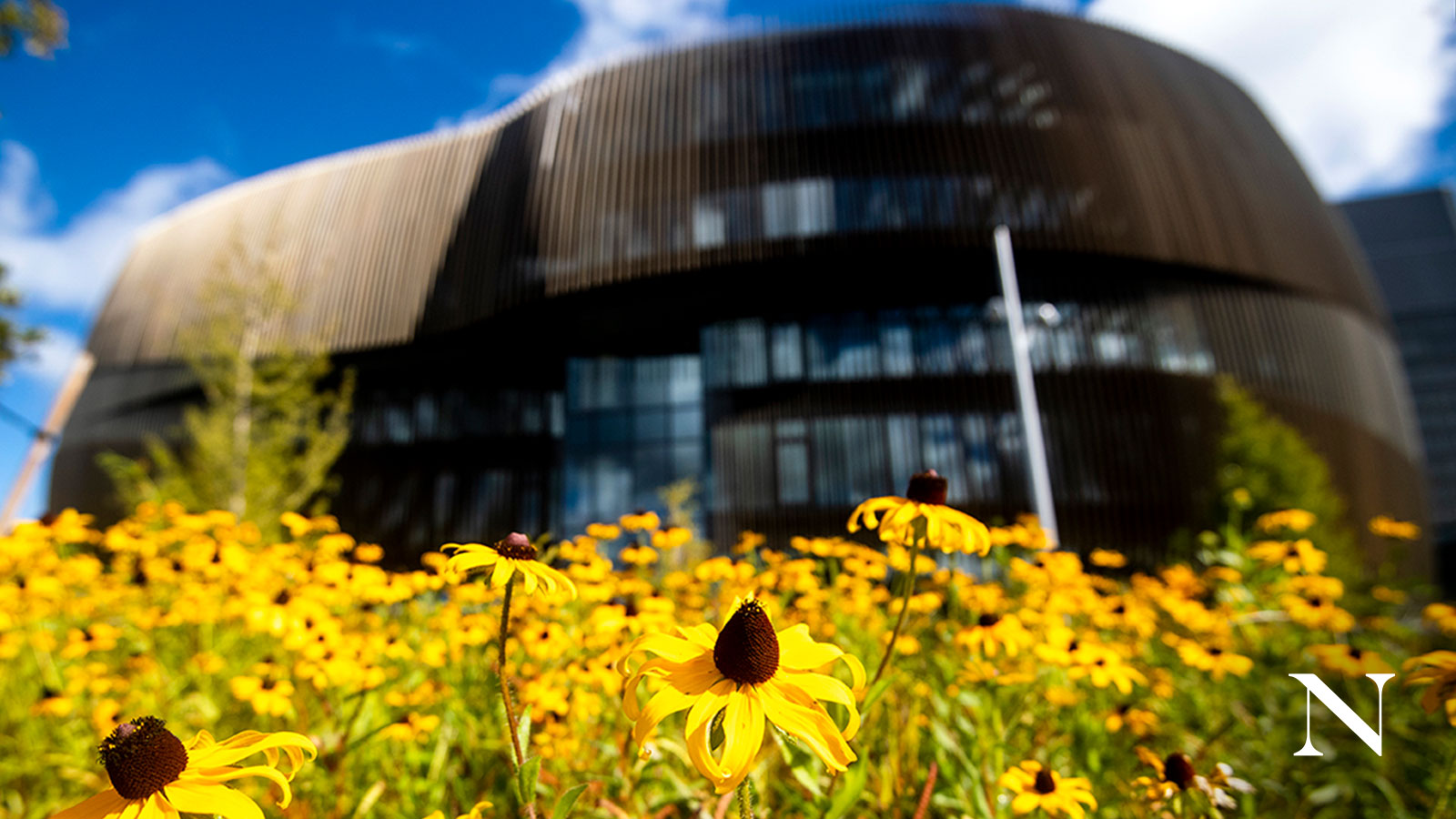 SAC ReportFaculty Senate MeetingDecember 6, 2023
[Speaker Notes: While you will be informed regarding specific Department/Program Level and college level governance policies and procedures, we wanted to take some time today to discuss University Level governance, specifically, the Faculty  Senate & Faculty Handbook]
SAC Activities
Since the 11_15_23 Senate meeting
SAC has met twice.
SAC has met with Provost Office once.
Elected senators meeting on 11_29_23.
SAC Activities
Search committee constitution:

Department of Biology Chair Search.
Department of Mechanical and Industrial Engineering Chair Search.
Electrical and Computer Engineering Chair Search.
Election for Mills Dean search committee is underway.
President Aoun's annual address
President Aoun had to reschedule his address to the Senate. 

It will be in the spring. We will announce the date once we have confirmation.
Reminder: Nominations for Robert D. Klein University Lecturer for 2024
Call for nominations underway. Nominations should be sent to: facultysenate@northeastern.edu.

Nomination deadline is Fri., Dec. 8th.
QUESTIONS?